Fig. 1 Schematic illustration of the life cycle of Sicyopterus stimpsoni on the islands of Hawai’i (top) and Kaua’i ...
Integr Comp Biol, Volume 50, Issue 6, December 2010, Pages 1185–1199, https://doi.org/10.1093/icb/icq070
The content of this slide may be subject to copyright: please see the slide notes for details.
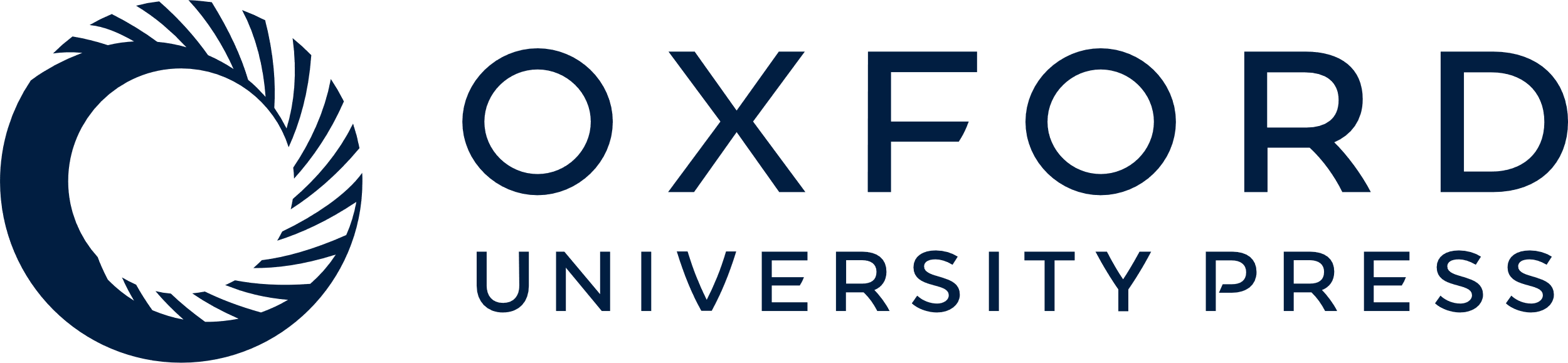 [Speaker Notes: Fig. 1 Schematic illustration of the life cycle of Sicyopterus stimpsoni on the islands of Hawai’i (top) and Kaua’i (bottom), reproduced from Blob et al. (2008). Adults live upstream (left side of figure) on both islands. Larvae hatching from eggs (circles) are swept by stream currents to the ocean (right side of figure). Juveniles returning to freshwater and migrating upstream encounter predatory, non-climbing Eleotris sandwicensis before reaching waterfalls in the streams. The inland erosion of waterfalls on Kaua’i extends the exposure of juvenile S. stimpsoni to predators for up to 3 weeks (time scale at bottom of figure), whereas near-shore waterfalls on Hawai’i shorten the range of juveniles′ exposure to predators to ∼3 days (time scale at top of figure) but place an early premium on waterfall-climbing performance.


Unless provided in the caption above, the following copyright applies to the content of this slide: © The Author 2010. Published by Oxford University Press on behalf of the Society for Integrative and Comparative Biology. All rights reserved. For permissions please email: journals.permissions@oxfordjournals.org.]